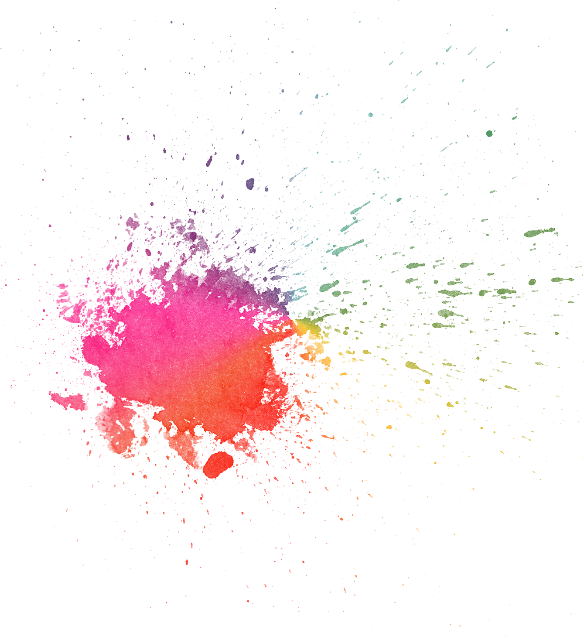 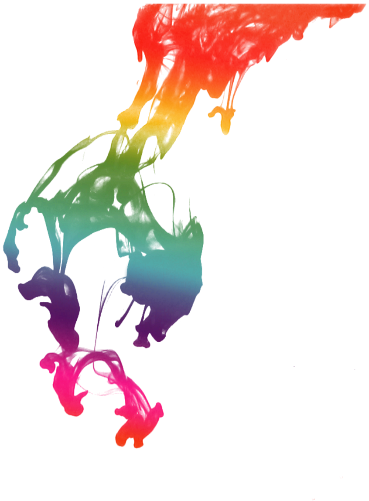 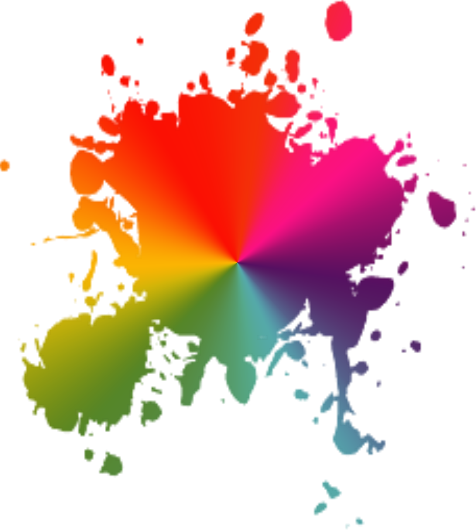 彩色墨迹毕业设计模板
报告人：情缘素材
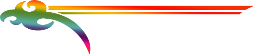 [Speaker Notes: 更多模板请关注：https://haosc.taobao.com]
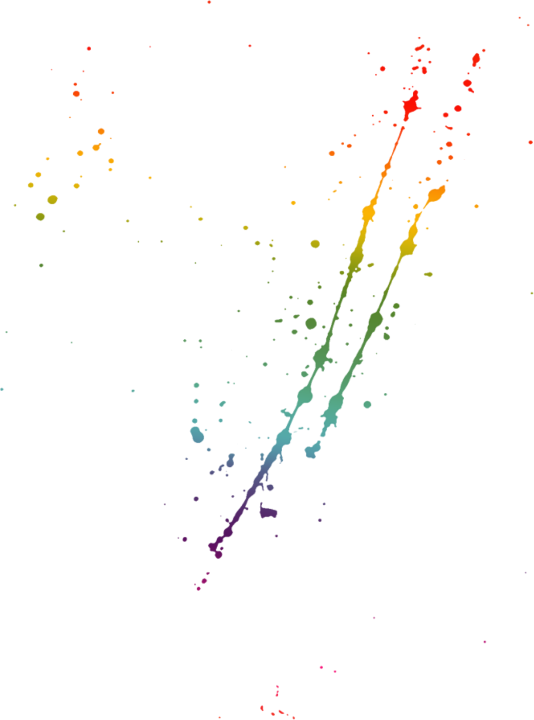 目录
章节1    绪论
章节2    理论综述
章节3    发展现状与问题分析
章节4    改进对策以及建议
章节5    结论
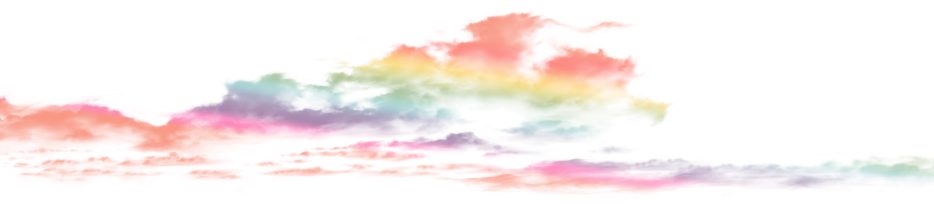 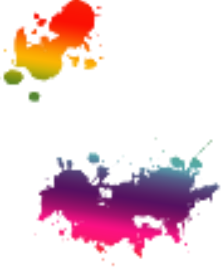 摘要
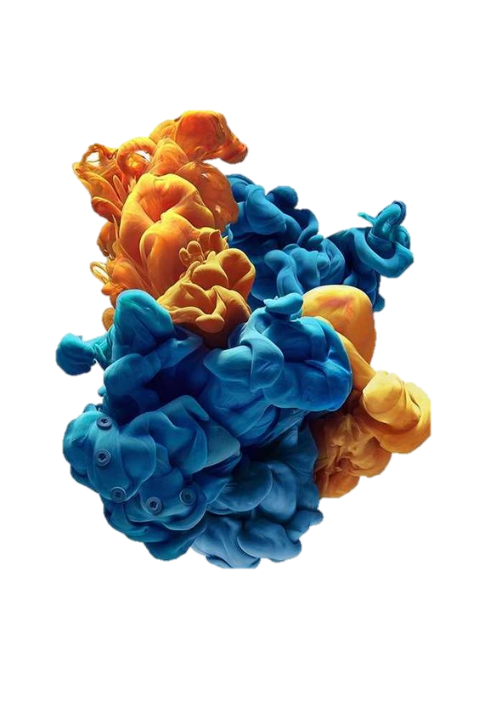 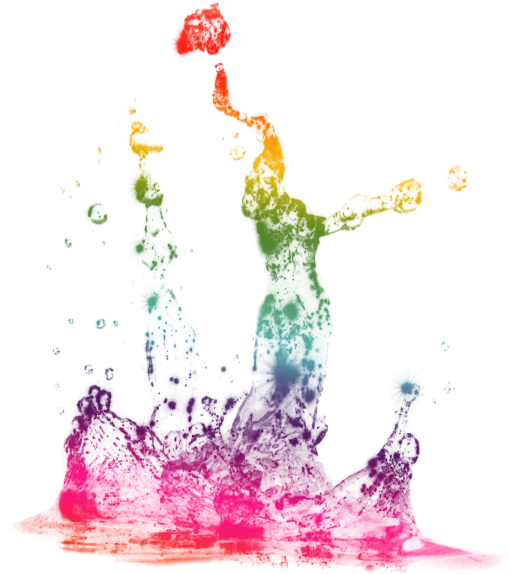 pean 演示设计，用心专注制作每一个演示模板，新颖独到的创意，超炫酷动画演示，只为制作优秀的PPT
关键词：pean; 炫酷动画；新颖； 创意；
Please enter your title here and tell audience your central idea. Please enter your title here and tell audience your central idea.
Key Words: title; audience; central idea
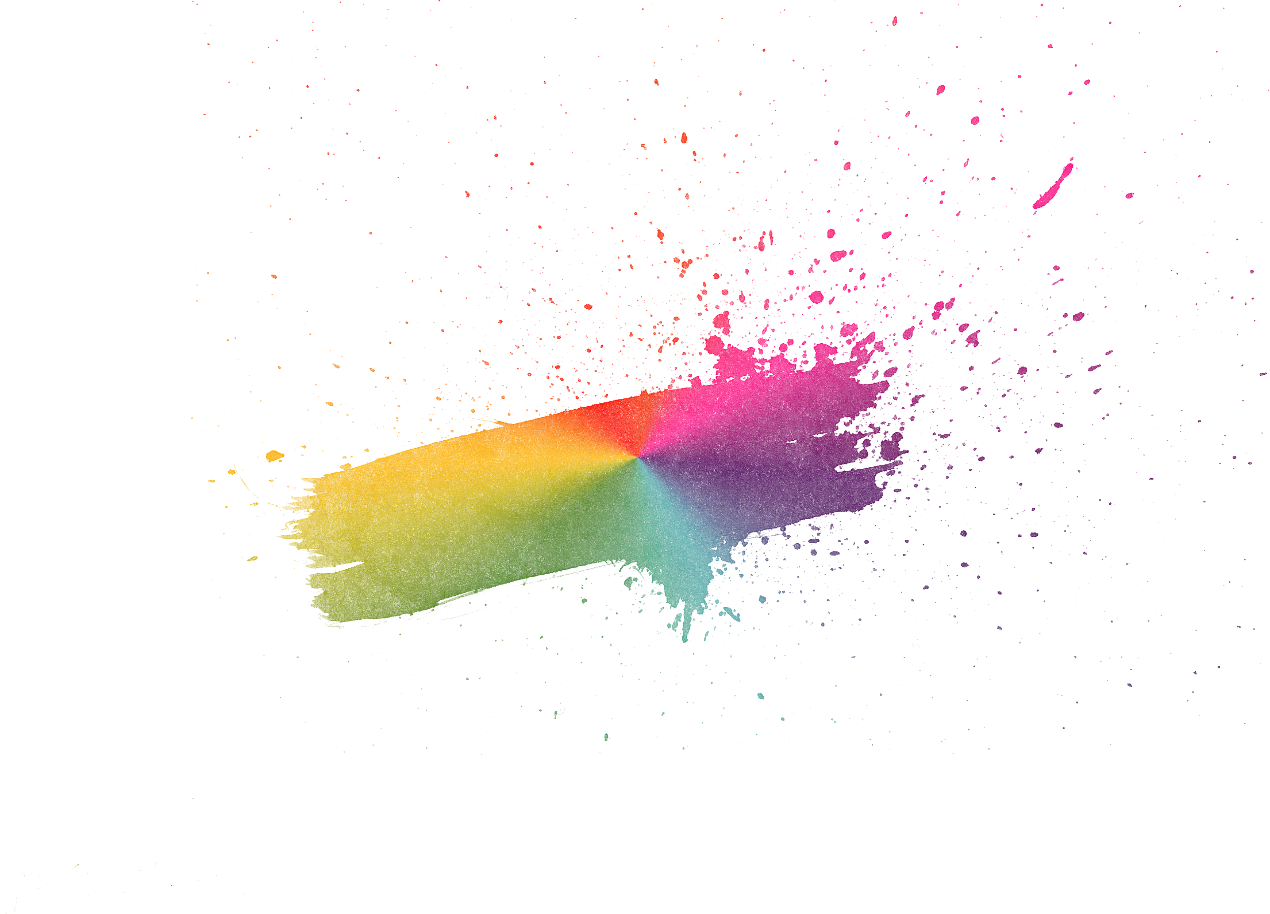 篇章1
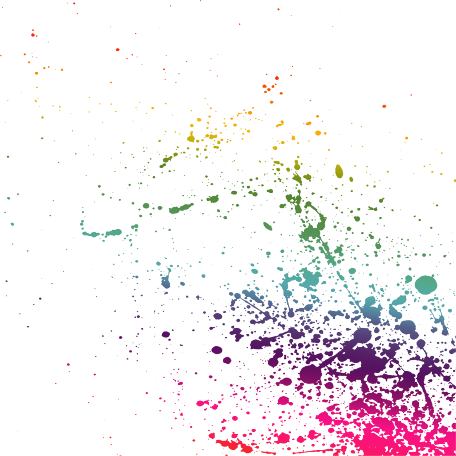 论文绪论
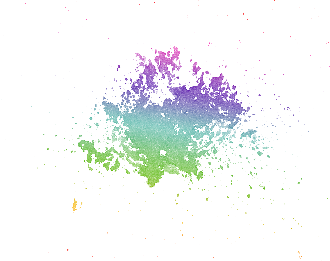 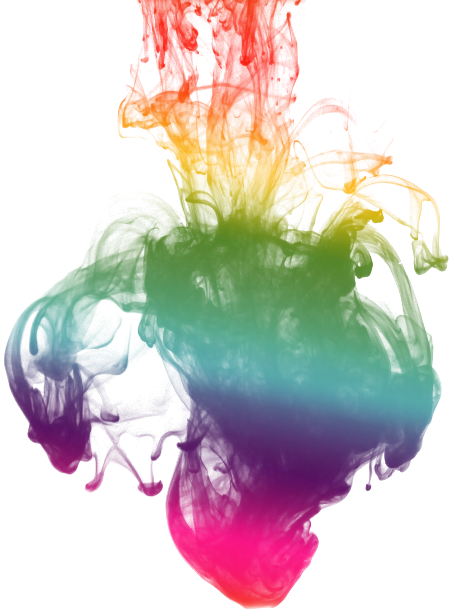 请输入替换你的标题
02
01
请替换标题
请替换标题
请替换您的文字，内容简洁明了即可
研究背景
请替换您的文字，内容简洁明了即可
03
请替换标题
04
请替换您的文字，内容简洁明了即可
请替换标题
请替换您的文字，内容简洁明了即可
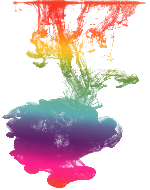 请输入替换你的标题
请在输入你的内容文本.请在输入你的内容文本.请在输入你的内容文本.请在输入你的内容文本.
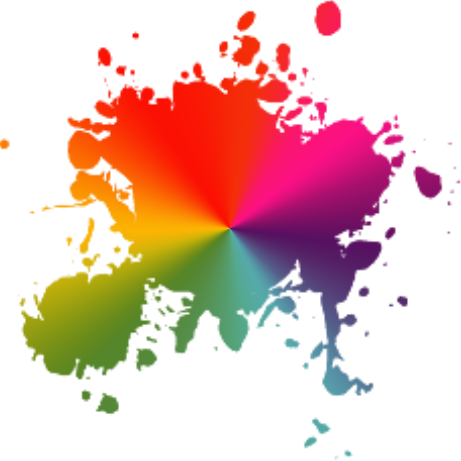 Your 标题
请在输入你的内容文本.请在输入你的内容文本.请在输入你的内容文本.请在输入你的内容文本.
Your 标题
请在输入你的内容文本.请在输入你的内容文本.请在输入你的内容文本.请在输入你的内容文本.
Your 标题
请在输入你的内容文本.请在输入你的内容文本.请在输入你的内容文本.请在输入你的内容文本.
Your 标题
请输入替换你的标题
>
>
>
时间点1
时间点2
时间点3
时间点4
请在此输入你的工作内容介绍文本
请在此输入你的工作内容介绍文本
请在此输入你的工作内容介绍文本
请在此输入你的工作内容介绍文本
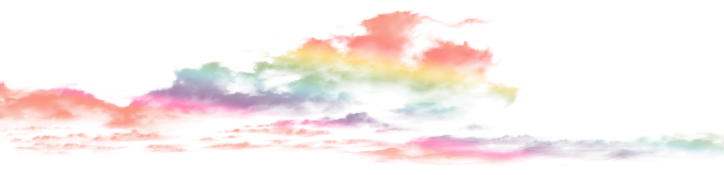 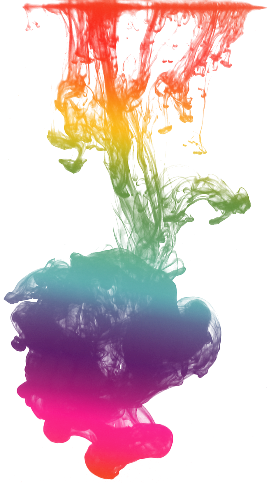 请输入替换你的标题
请在此输入替换你的文本内容请在此输入替换你的文本内容请在此输入替换你的文本内容请在此输入替换你的文本内容
请输入你的文本内容
请输入你的文本内容
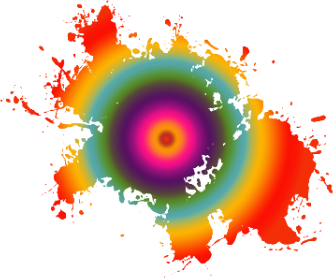 请输入你文本内容
请在此输入替换你的文本内容请在此输入替换你的文本内容请在此输入替换你的文本内容请在此输入替换你的文本内容
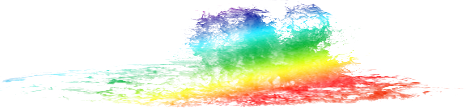 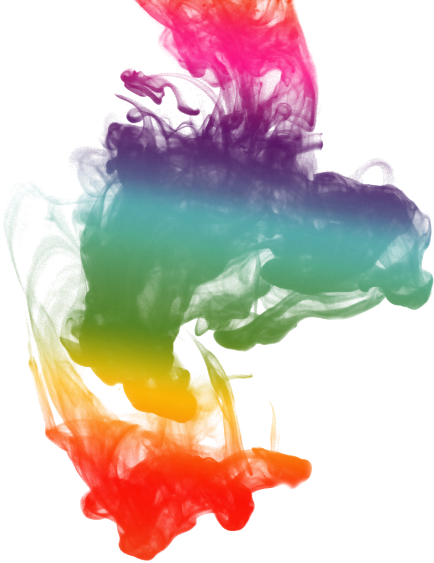 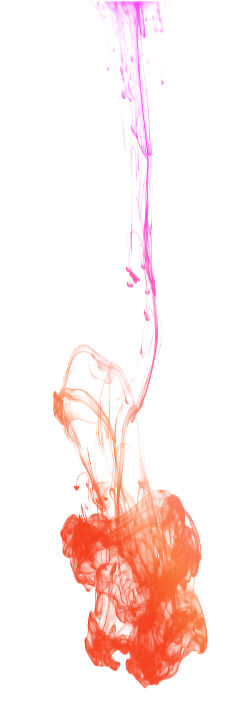 请输入替换你的标题
请输入替换你的内容请输入替换你的内容
请输入替换你的内容请输入替换你的内容
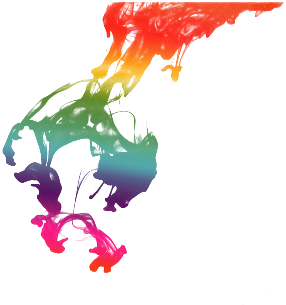 请输入替换你的标题
标题
L
标题
标题Title
请在此输入替换你       的文本内容请在此输入替换你的文本内容请在此输入替换你的文本内容请在此输入替换你的文本内容
    请在此输入替换你的文本内容请在此输入替换你的文本内容请在此输入替换你的文本内容
标题
标题
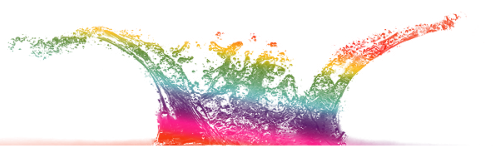 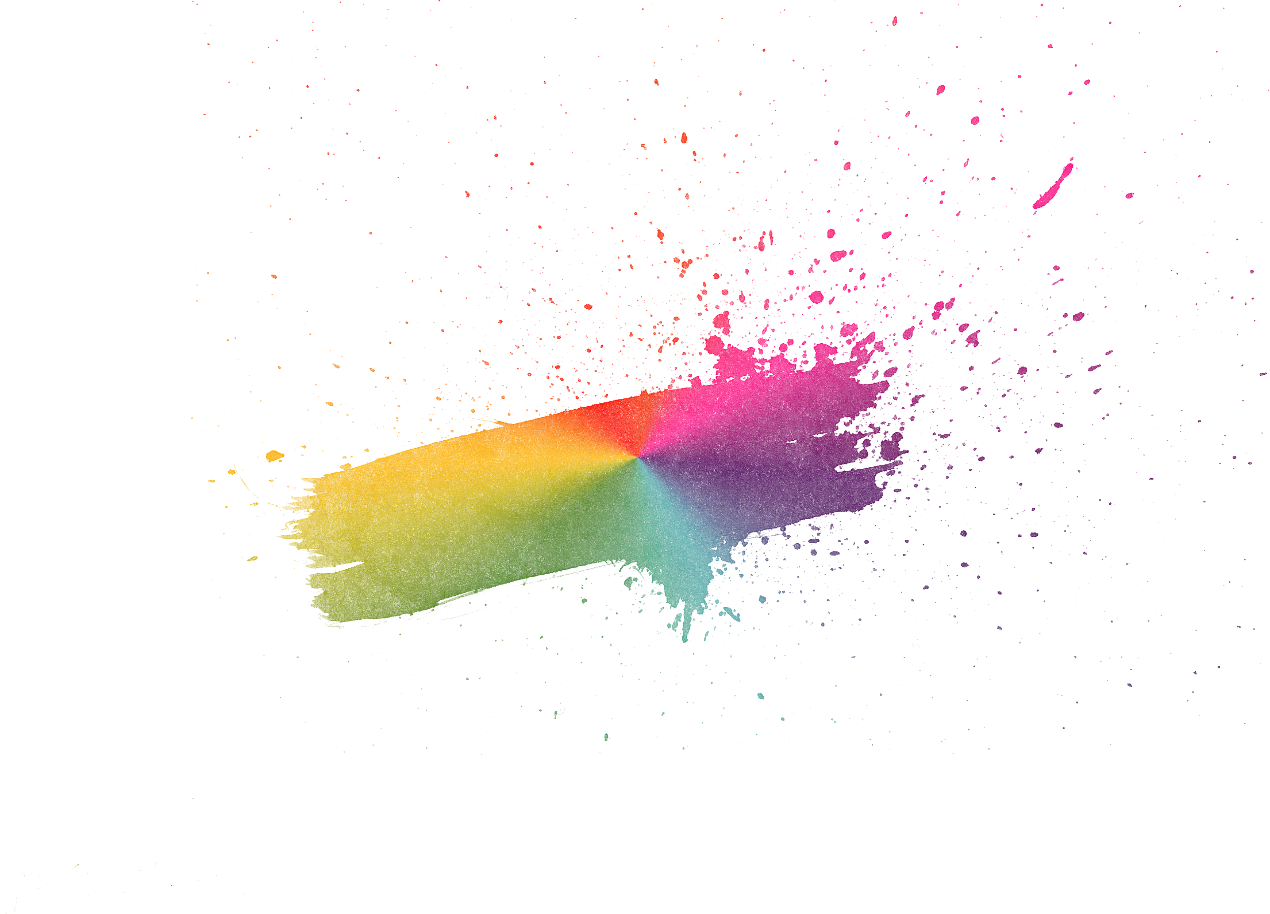 篇章２
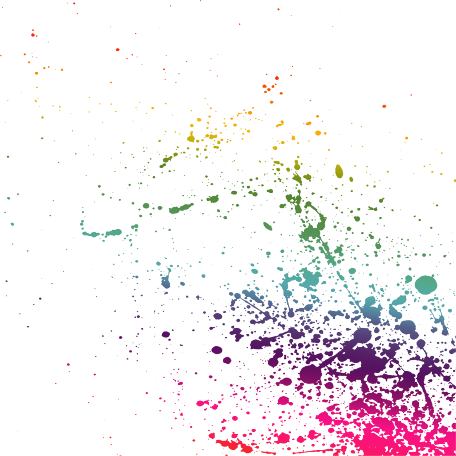 理论综述
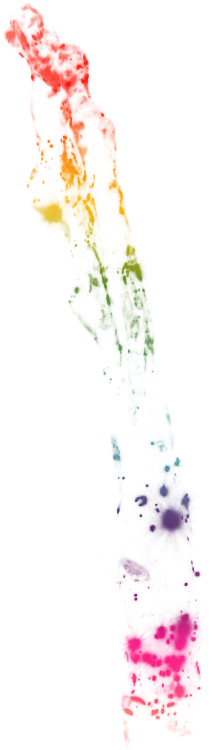 请输入替换你的标题
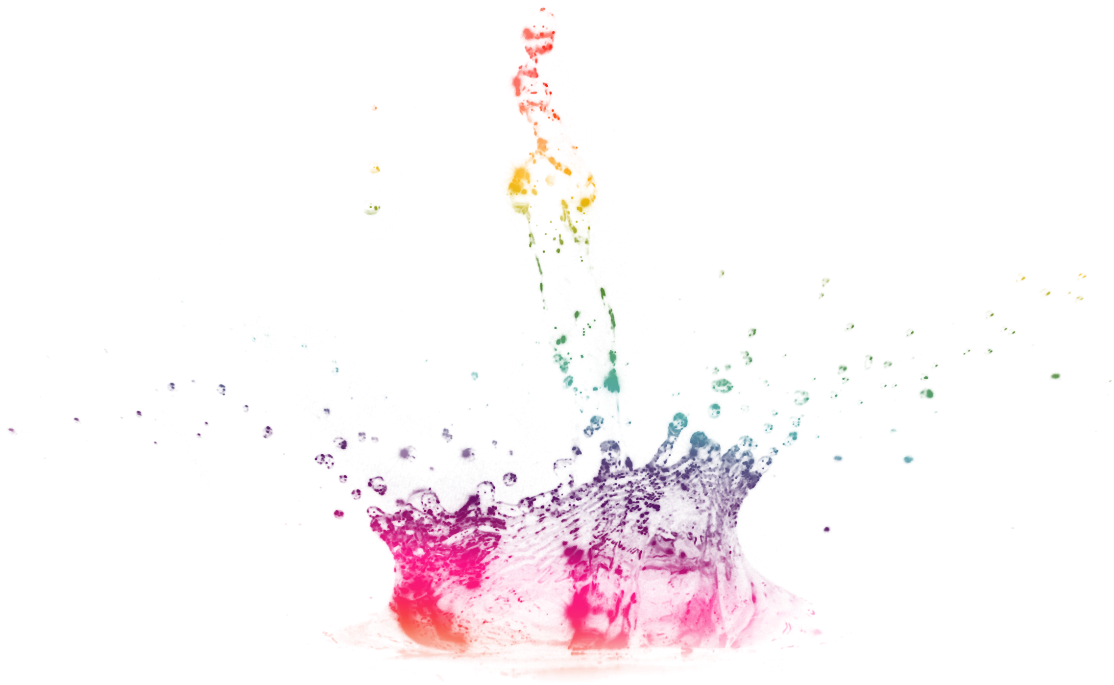 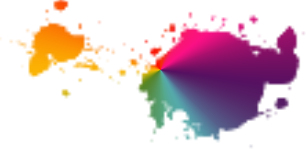 标题
标题
标题
标题
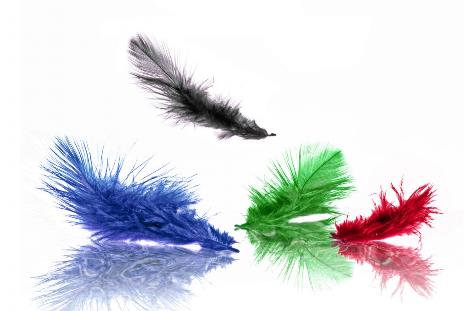 请输入你的标题
请输入你的内容描述请输入你的内容描述请输入你的内容描述请输入你的内容描述请输入你的内容描述
请输入你的内容描述请输入你的内容描述请输入你的内容描述请输入你的内容描述请输入你的内容描述
请输入你的内容描述请输入你的内容描述请输入你的内容描述请输入你的内容描述请输入你的内容描述
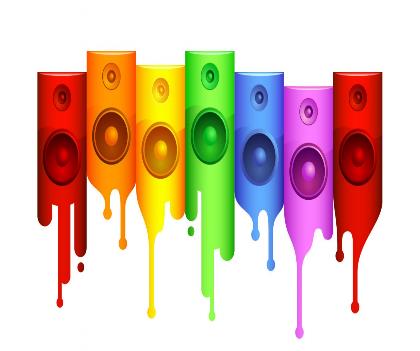 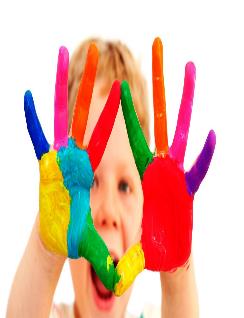 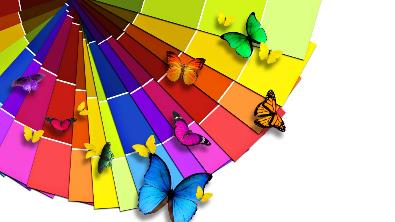 请输入替换你的标题
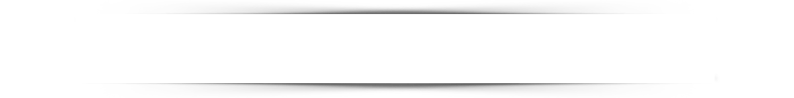 A
添加标题
点击添加文字点击添加文字
B
添加标题
点击添加文字点击添加文字
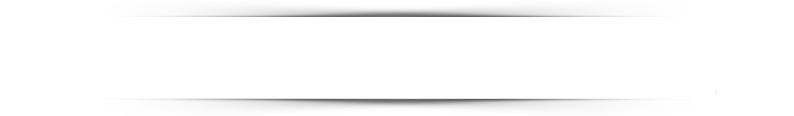 C
添加标题
点击添加文字点击添加文字
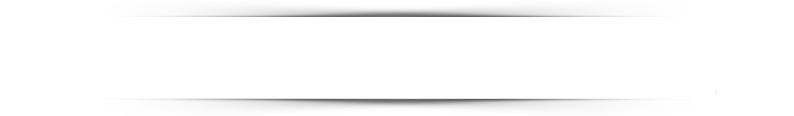 D
添加标题
点击添加文字点击添加文字
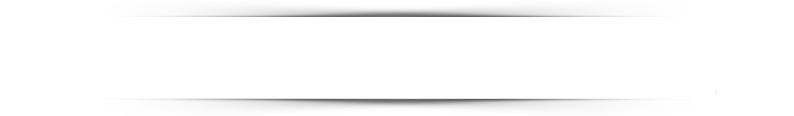 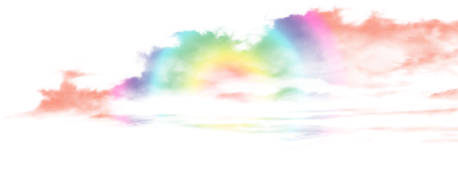 请输入替换你的标题
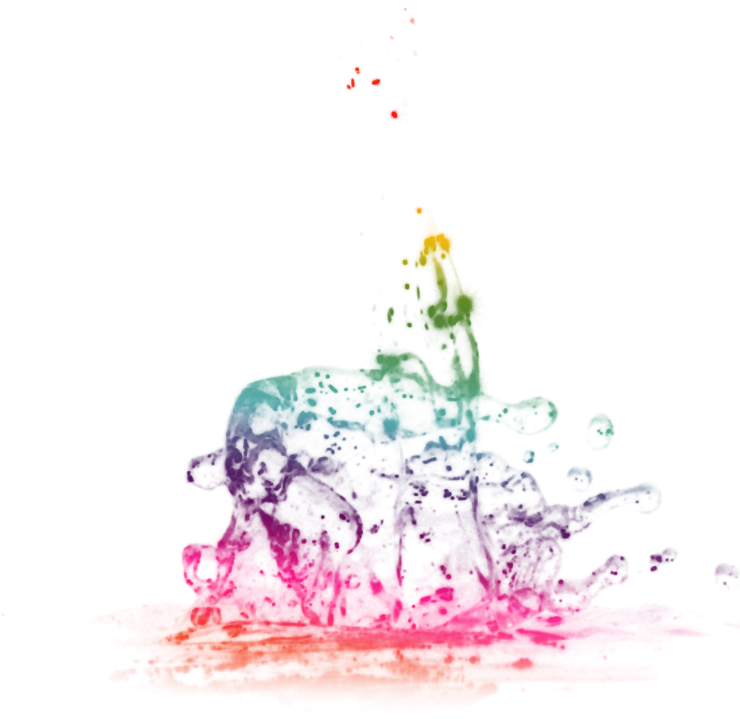 文字标题
小标题
小标题
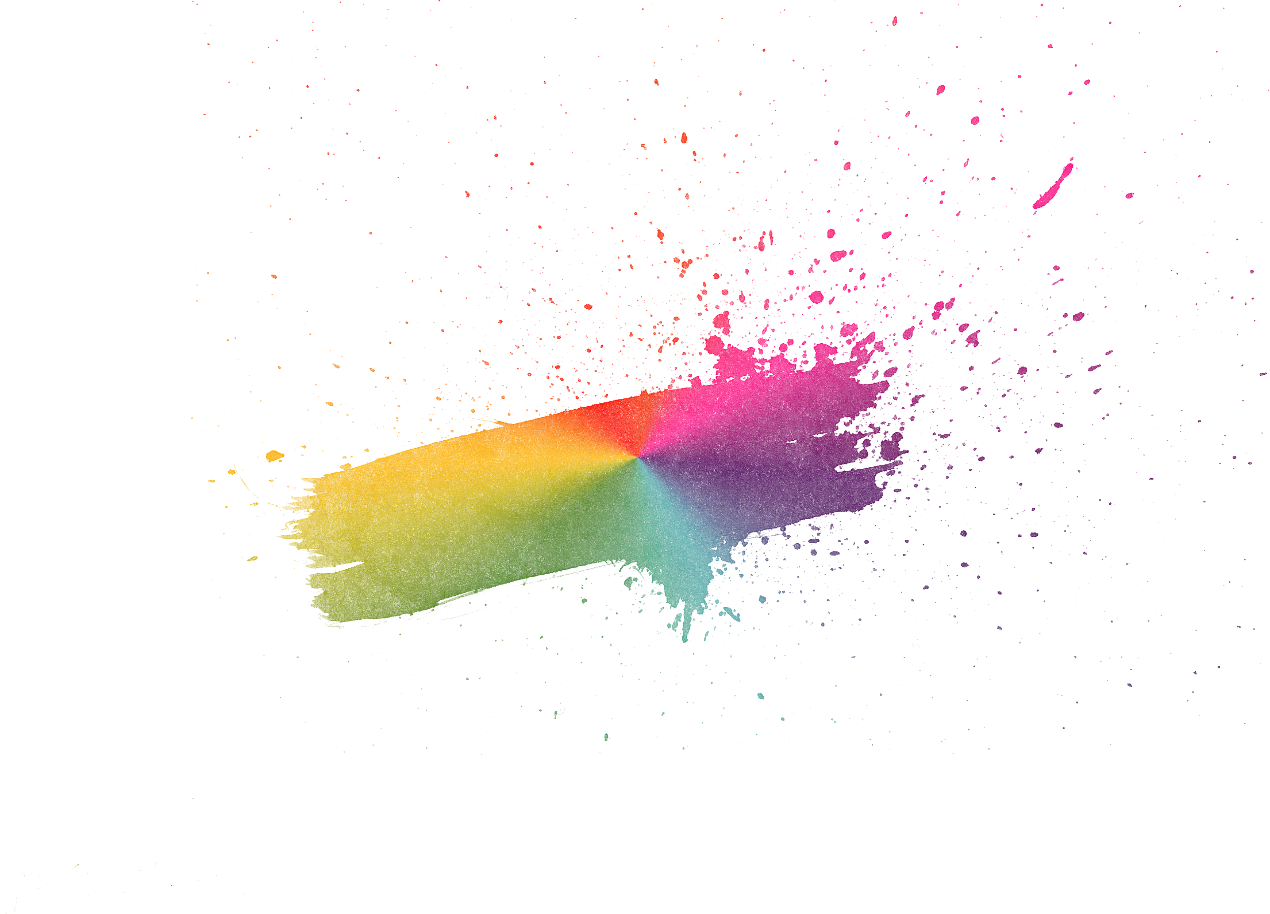 篇章3
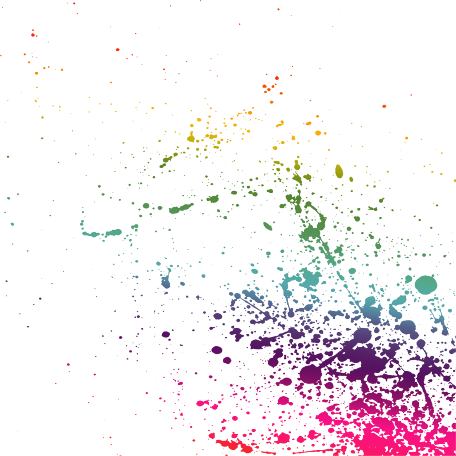 发展现状与建议
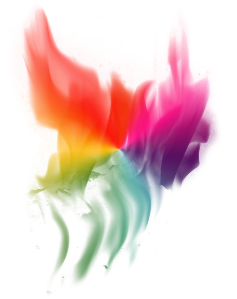 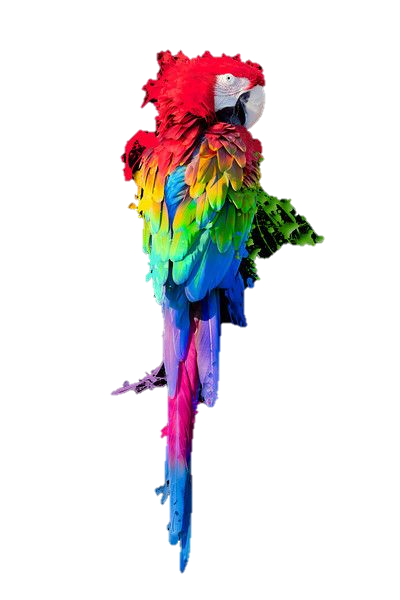 请输入替换你的标题
请替换标题
请替换您的文字，内容简洁明了即可
请替换标题
请替换您的文字，内容简洁明了即可
请替换标题
请替换您的文字，内容简洁明了即可
请替换标题
请替换您的文字，内容简洁明了即可
请输入替换你的标题
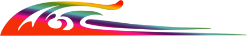 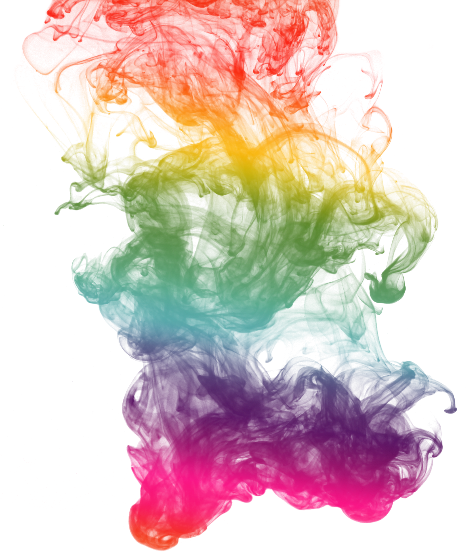 添加
文字
添加
文字
01
添加
文字
02
添加
文字
03
添加
文字
04
05
请替换您的文字，内容简洁明了即请替换您的文字，内容简洁明了即可请替换您的文字，内容简洁明了即
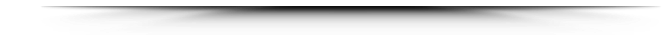 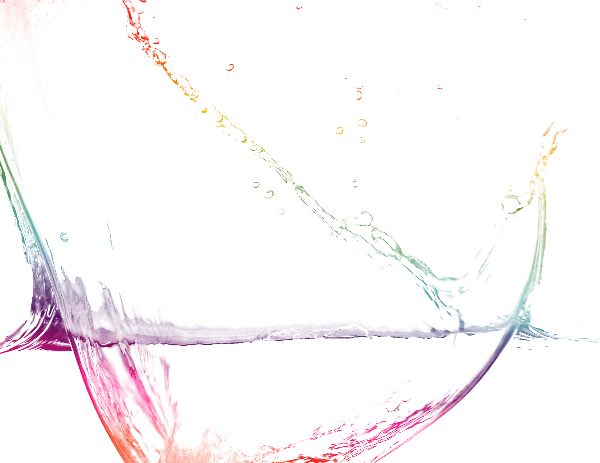 请输入替换你的标题
100%
A
88%
B
75%
C
58%
D
45%
E
30%
F
请在此输入替换你的文本内容请在此输入替换你的文本内容请在此输入替换你的文本内容请在此输入替换你的文本内容请在此输入替换你的文本内容
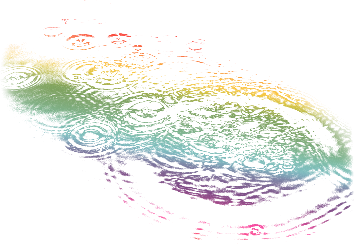 你的小标题
你的小标题
你的小标题
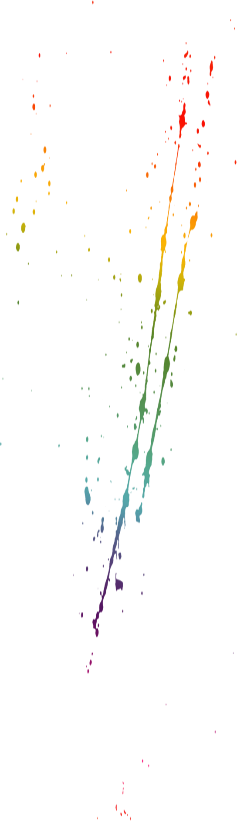 请输入替换你的标题
请替换标题
请替换标题
请替换您的文字，内容简洁明了即可
请替换您的文字，内容简洁明了即可
请替换标题
请替换标题
请替换您的文字，内容简洁明了即可
请替换您的文字，内容简洁明了即可
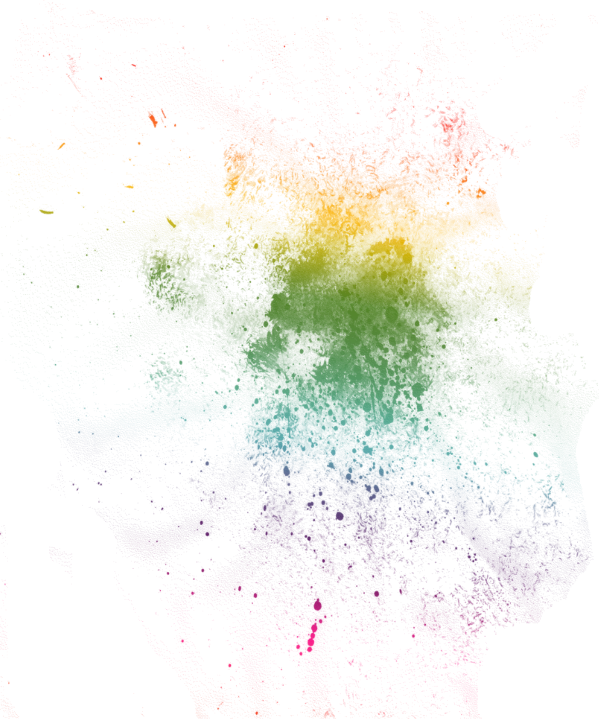 请输入替换你的标题
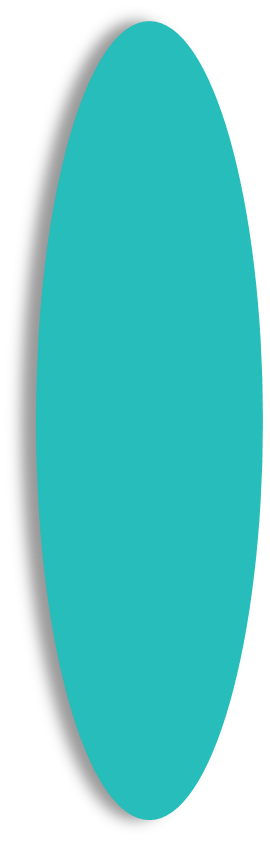 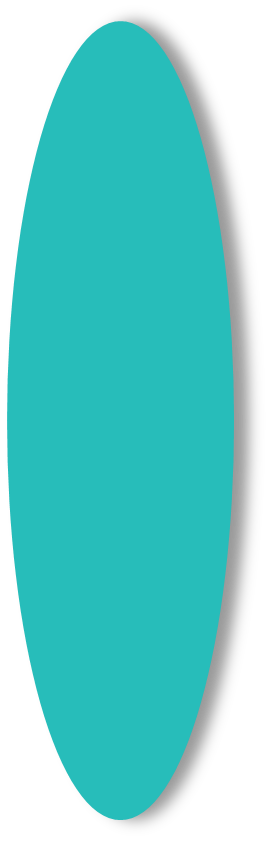 请输入你的标题
请输入替换你的文本内容请输入替换你的文本内容请输入替换你的文本内容
标题
请输入替换你的文本内容请输入替换你的文本内容请输入替换你的文本内容
标题
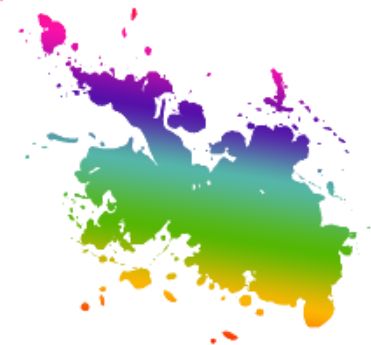 标题
请输入替换你的文本内容请输入替换你的文本内容请输入替换你的文本内容
标题
请输入替换你的文本内容请输入替换你的文本内容请输入替换你的文本内容
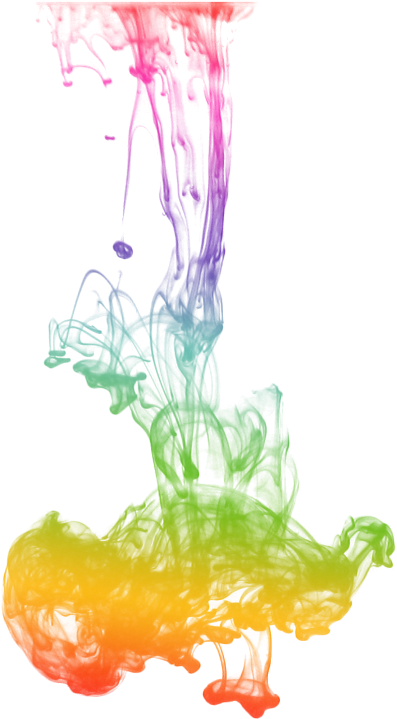 请输入替换你的标题
32%
请替换您的文字，内容简洁明了即可
21%
请替换您的文字，内容简洁明了即可
65%
请替换您的文字
请替换您的标题
15%
请替换您的文字，内容简洁明了即可
请替换您的文字，内容简洁明了即可请替换您的文字，内容简洁明了即可
10%
请替换您的文字，内容简洁明了即可
6%
请替换您的文字，内容简洁明了即可
替换文字
替换文字
替换文字
替换文字
替换文字
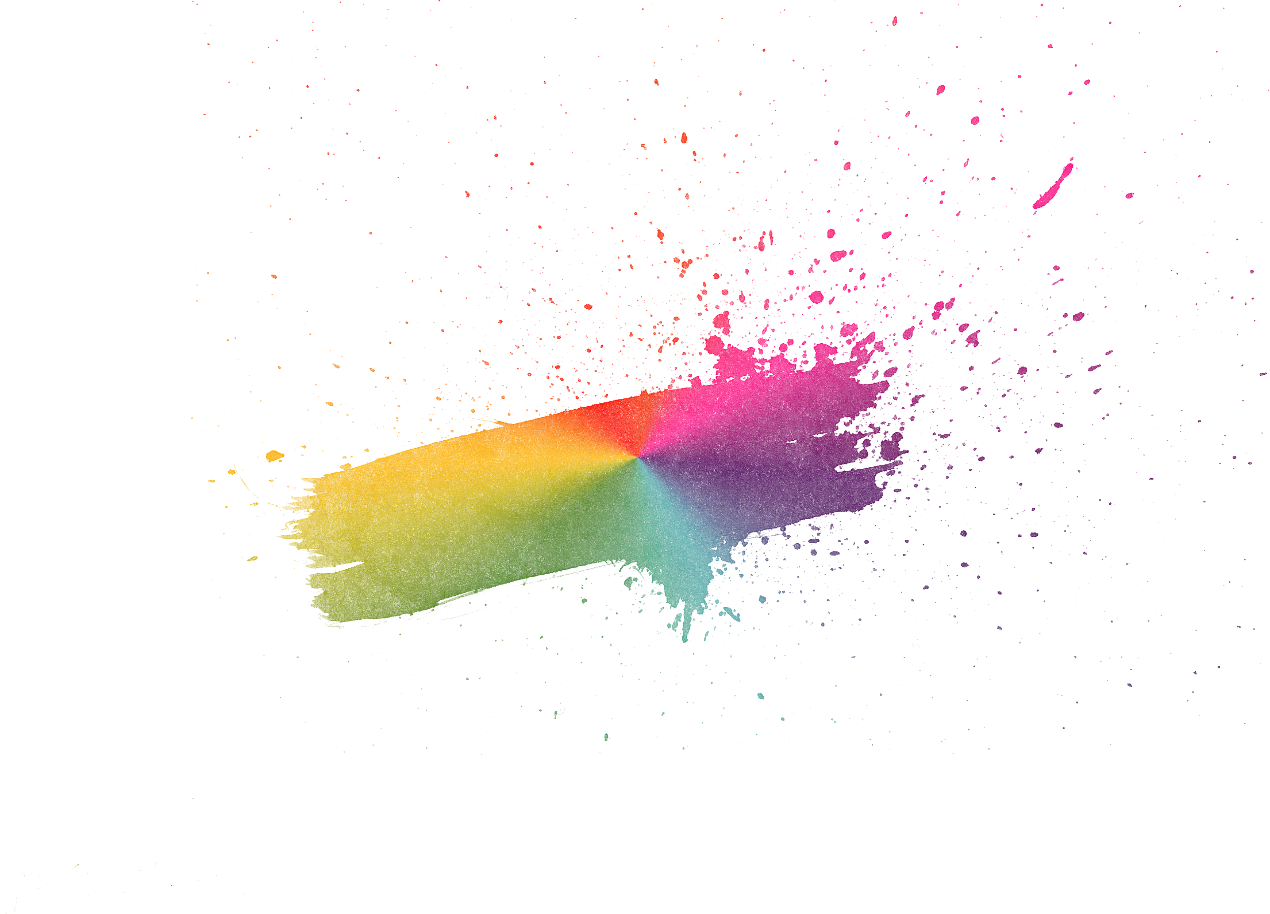 篇章4
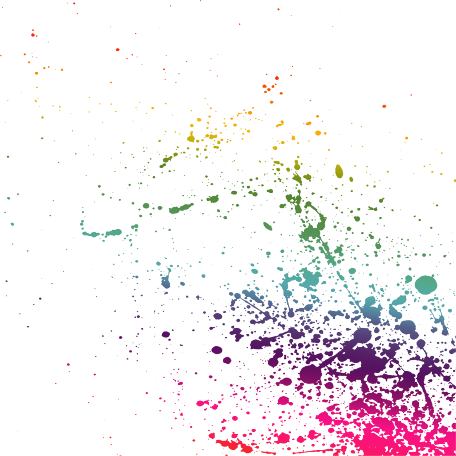 改进与建议
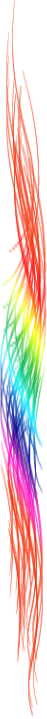 请输入替换你的标题
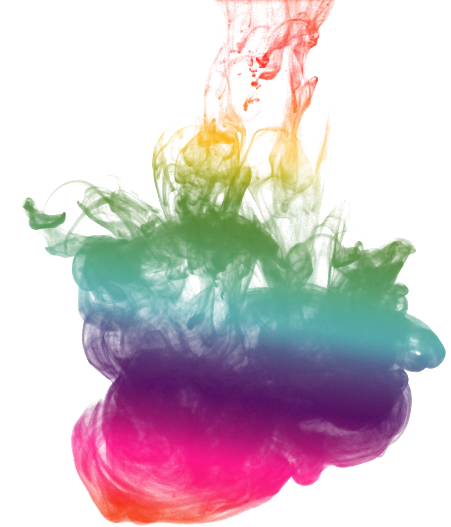 01
点击添加标题文字
02
点击添加标题文字
03
点击添加标题文字
04
点击添加标题文字
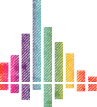 请输入替换你的标题
请添加标题
S
W
请添加标题
请点击替换您的文字，内容简洁，意思明了即可。
请点击替换您的文字，内容简洁，意思明了即可。
T
O
请添加标题
请添加标题
请点击替换您的文字，内容简洁，意思明了即可。
请点击替换您的文字，内容简洁，意思明了即可。
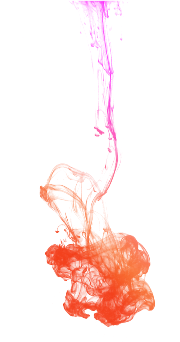 请输入替换你的标题
请添加标题
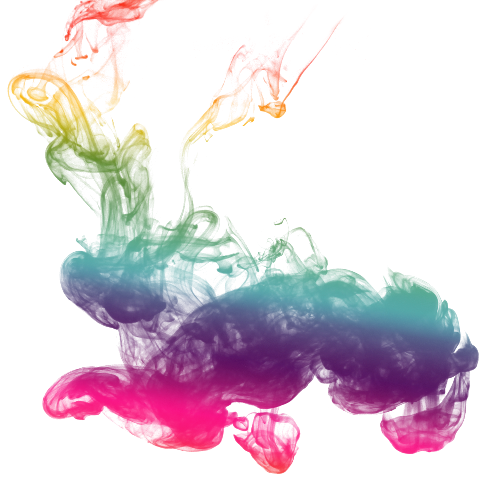 A
请点击替换您的文字，内容简洁，意思明了即可。
请添加标题
B
请点击替换您的文字，内容简洁，意思明了即可。
请添加标题
C
请点击替换您的文字，内容简洁，意思明了即可。
请添加标题
D
请点击替换您的文字，内容简洁，意思明了即可。
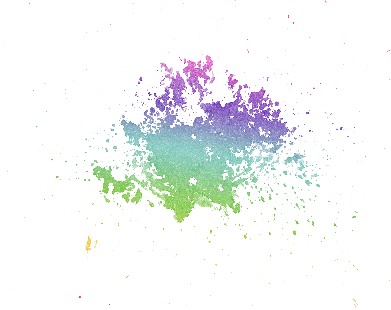 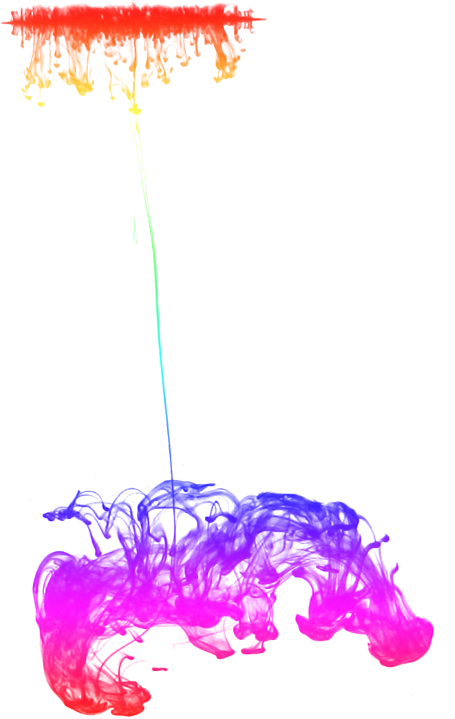 请输入替换你的标题
点击添加标题文字
点击添加标题文字
点击添加标题文字
点击添加标题文字
点击添加标题文字
点击添加标题文字
点击添加标题文字
点击添加标题文字
标题
点击添加标题文字
点击添加标题文字
点击添加标题文字
点击添加标题文字
请输入替换你的标题
输入你的标题
请输入替换你的文本内容请输入替换你的文本内容
请输入替换你的文本内容请输入替换你的文本内容
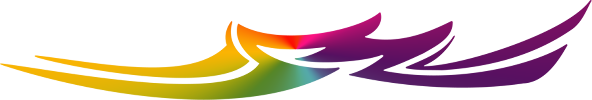 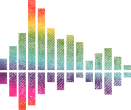 请输入替换你的标题
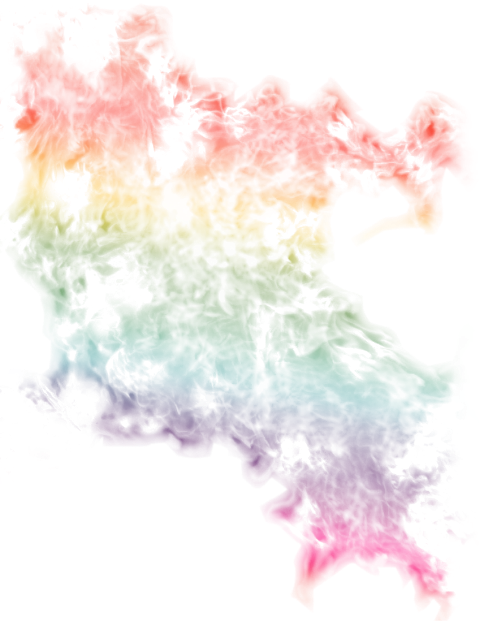 标题
20%
请在此输入替换你的文本内容请在此输入替换你的文本内容请在此输入替换你的文本内容
请在此输入替换你的文本内容请在此输入替换你的文本内容请在此输入替换你的文本内容
标题
40%
请在此输入替换你的文本内容请在此输入替换你的文本内容请在此输入替换你的文本内容
标题
60%
请在此输入替换你的文本内容请在此输入替换你的文本内容请在此输入替换你的文本内容
标题
80%
请输入替换你的标题
请替换您的文字，内容简洁明了即可
请替换您的文字，内容简洁明了即可
①请替换标题
②请替换标题
③请替换标题
④请替换标题
请替换您的文字，内容简洁明了即可
请替换您的文字，内容简洁明了即可
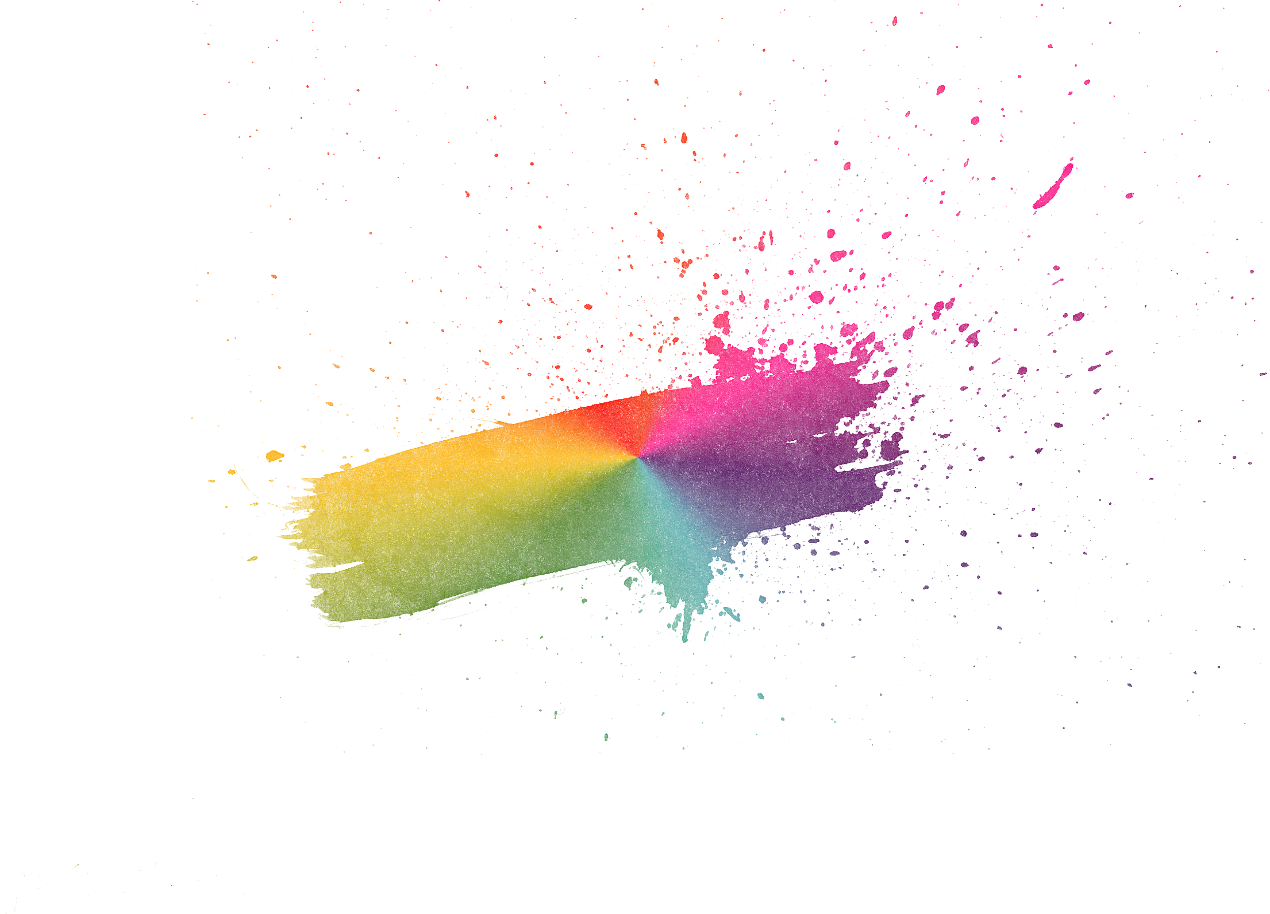 篇章5
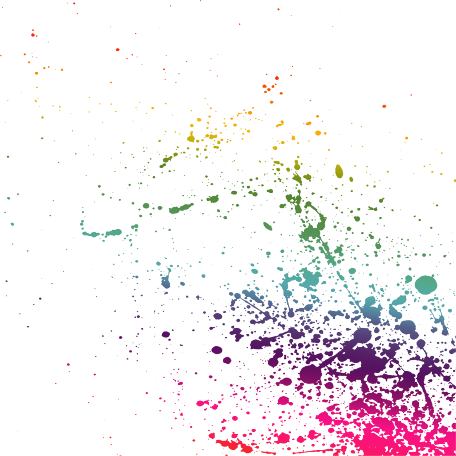 研究结论
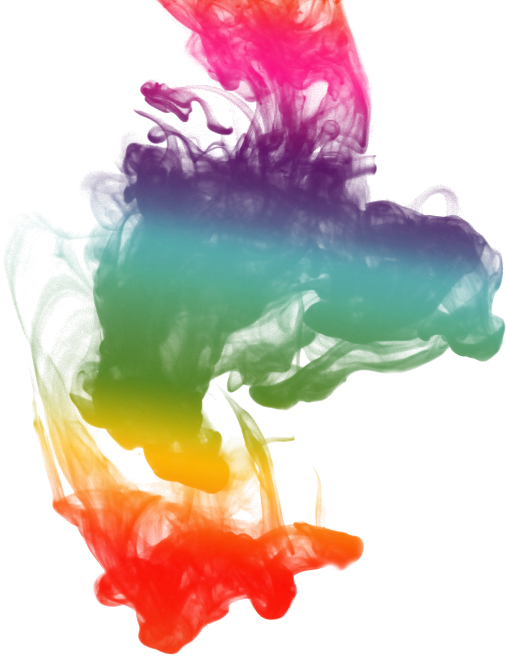 请输入替换你的标题
请在此输入编辑或替换你的内容文本请在此输入编辑或替换你的内容文本请在此输入编辑或替换你的内容文本
请在替换你的内容文本.请在替换你的内容文本请在替换你的内容文本
请在替换你的内容文本
请在替换你的内容文本
请在替换你的内容文本
请在此输入编辑或替换你的内容文本请在此输入编辑或替换你的内容文本请在此输入编辑或替换你的内容文本
请在替换你的内容文本.请在替换你的内容文本
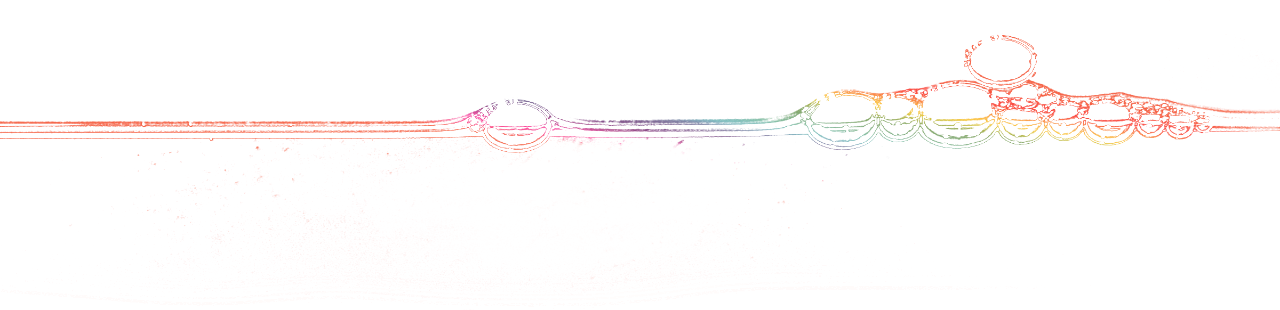 请输入替换你的标题
请替换您的文字，内容简洁明了即可
标题

请替换您的文字，内容简洁明了即可
请替换标题
请替换您的文字，内容简洁明了即可
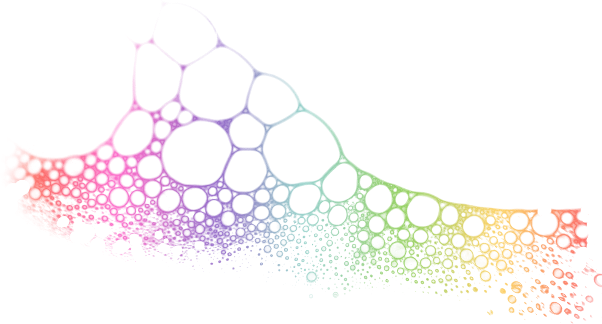 请替换您的文字，内容简洁明了即可
请替换您的文字内容简洁明了即可请替换您的文字内容简洁明了即可请替换您的文字内容简洁明了即可
请输入替换你的标题
点击添加标题文字点击添加标题文字点击添加标题文字
点击添加标题文字点击添加标题文字点击添加标题文字点击添加标题文字点击添加标题文字点击添加标题文字点击添加标题文字点击添加标题文字点击添加标题文字
点击添加标题文字点击添加标题文字点击添加标题文字点击添加标题文字
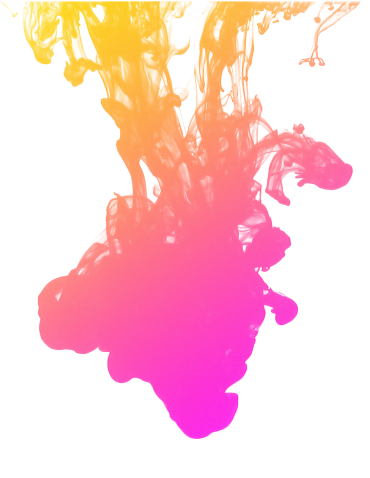 请输入替换你的标题
01
请替换标题
观点总结
观点总结
请替换您的文字，内容简洁明了即可
02
请替换标题
请替换您的文字，内容简洁明了即可
03
请替换标题
请替换您的文字，内容简洁明了即可
观点总结
04
观点总结
请替换标题
请替换您的文字，内容简洁明了即可
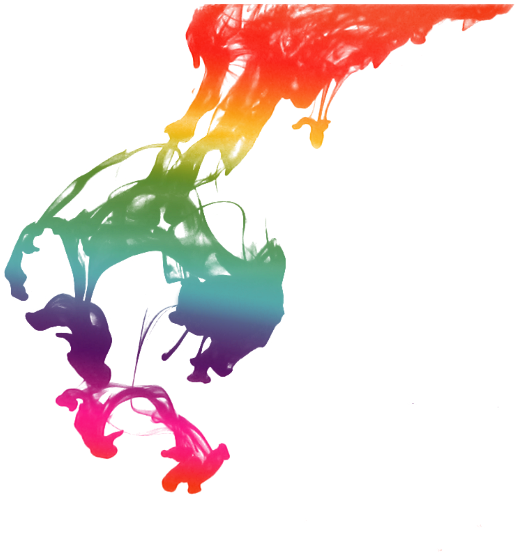 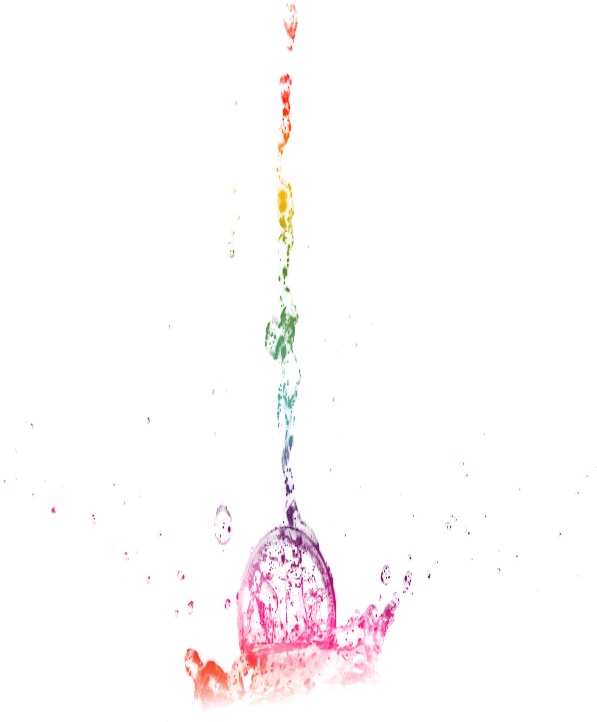 请输入替换你的标题
输入你的文本内容
输入你的文本内容
标 题
标题
输入你的文本内容
输入你的文本内容
标题
输入你的文本内容
输入你的文本内容
标题
输入你的文本内容
输入你的文本内容
标题
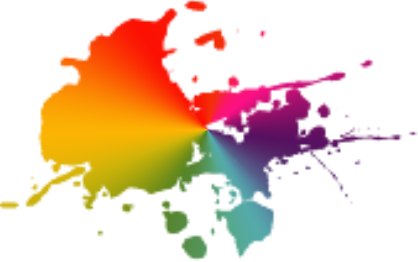 请输入替换你的标题
输入你的文本内容
输入你的文本内容
输入你的文本内容
输入你的文本内容
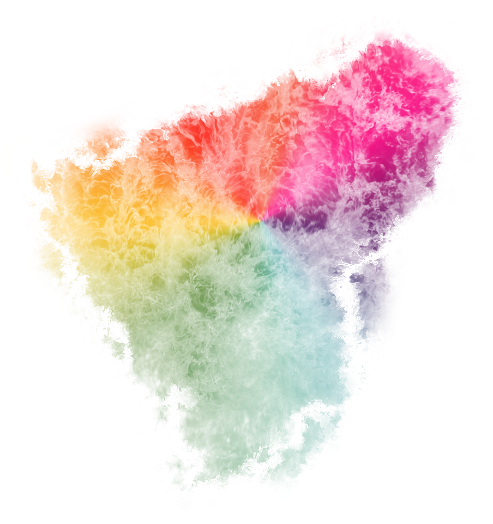 LOREM
输入你的文本内容
输入你的文本内容
输入你的文本内容
输入你的文本内容
输入你的文本内容
输入你的文本内容
[Speaker Notes: 模板来自于 http://docer.wps.cn]
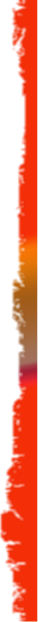 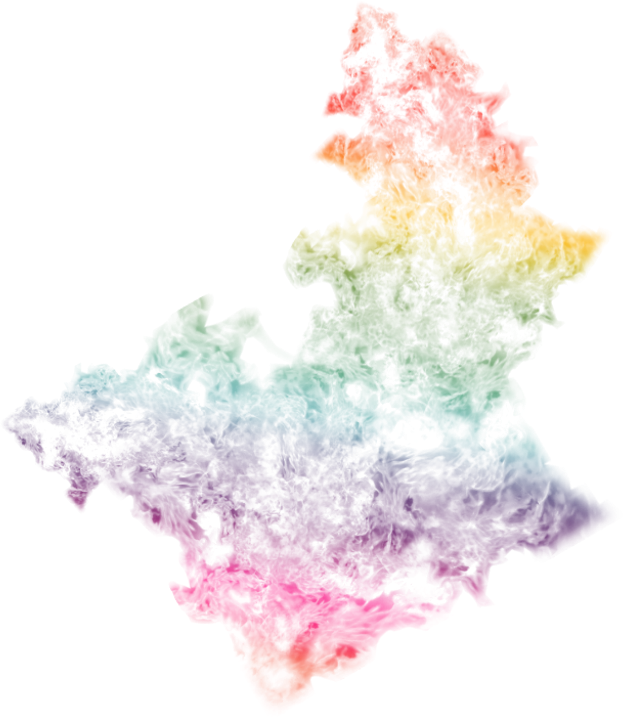 请输入替换你的标题
请在此输入替换你的文本内容请在此输入替换你的文本内容请在此输入替换你的文本内容请在此输入替换你的文本内容请在此输入替换你的文本内容
请在此输入替换你的文本内容请在此输入替换你的文本内容请在此输入替换你的文本内容
A
标题
请在此输入替换你的文本内容请在此输入替换你的文本内容请在此输入替换你的文本内容
B
[Speaker Notes: 模板来自于 http://meihua.docer.com/]
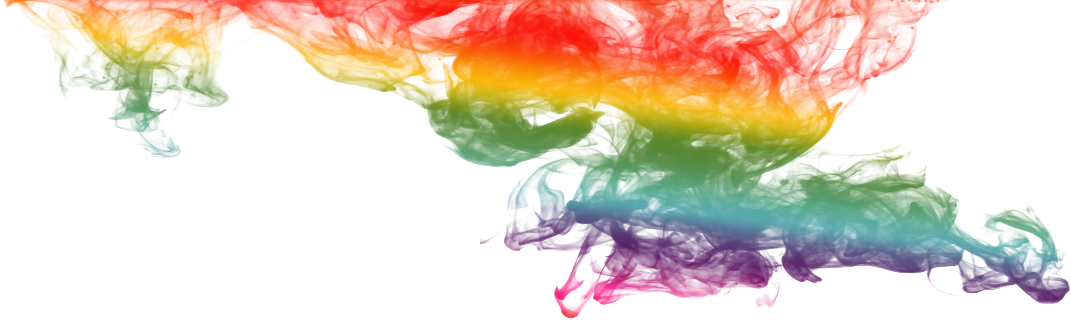 谢谢观赏
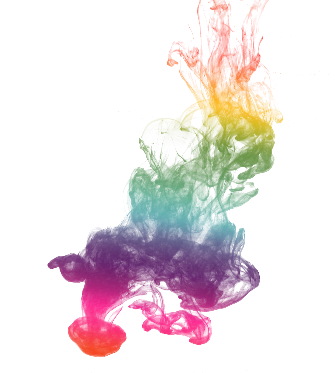